Украина
Киев
Украинские традиции
Украинские обычаи             на Свят вечер – ночь перед Рождеством
Н.В. ГогольВечера на хуторе близ Диканьки
Отрывок из произведения Н.В.Гоголя «Вечера на хуторе близ Диканьки»
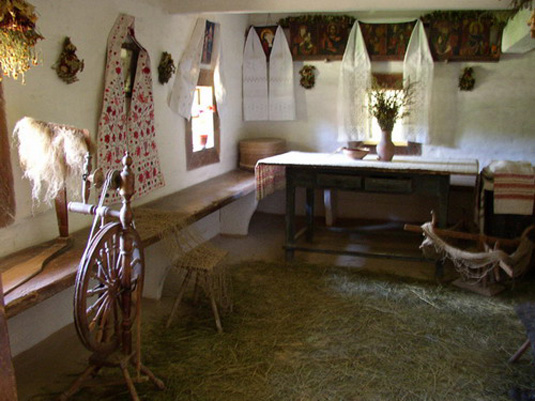